MOCRAF Workshop at ICALEPCS 2017
5th workshop dedicated to MOtion ContRol Applications in large Facilities
Brian Nutter ( DLS), Yves-Marie Abiven ( SOLEIL) , Guifre Cuni (ALBA), Nader Afshar (Australian Synchrotron), Nicola Coppola( eXFEL), Christer Engblom (SOLEIL)
MOCRAF Workshop at ICALEPCS 2017
Why?
Who?
What?
How?
MOCRAF workshop ICALEPCS 2015
MOCRAF Workshop at ICALEPCS 2017
Motion control is a  key element ,which enables high level of performance at scientific facilities

4 previous MOCRAF Workshop (2011 in SOLEIL, 2012 in Diamond, 2013 ICALEPCS San Francisco, 2015 ICALEPCS Melbourne)

ICALEPCS 2017 is an ideal place for the 5th WS, meeting new friends
MOCRAF Workshop at ICALEPCS 2017
Experiences in motion control at the different sites
Technical solutions in software and hardware
Motion control challenges
MOCRAF Workshop at ICALEPCS 2017
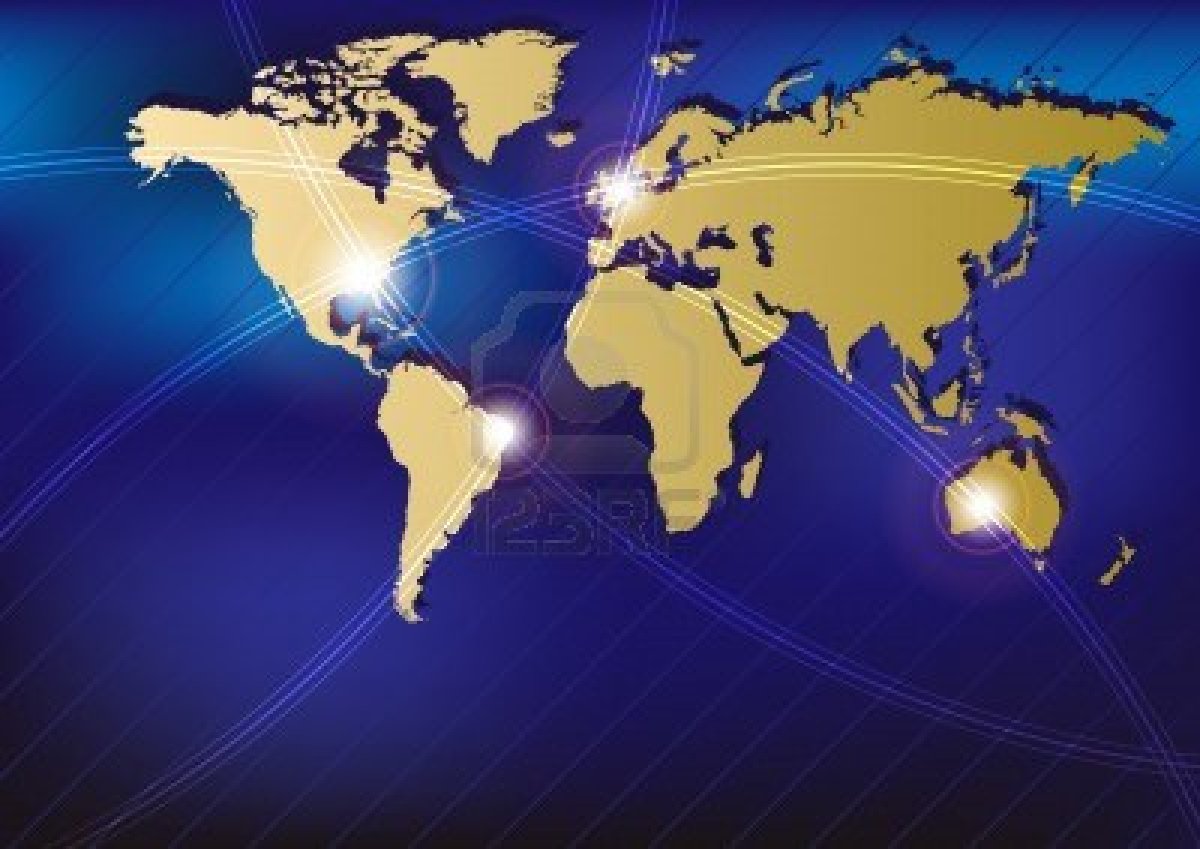 61 attendees
14 countries 
31 Institutes 
 4 trading companies
https://www.google.com/maps/d/viewer?mid=1IJHQnihWT_Sk_-aLoR_gkVmAY2g
MOCRAF Workshop at ICALEPCS 2017
Round table sessions 
Short introductions of 3 minutes followed by a 15 minute presentation and Coffee

The remaining sessions will feature one or two 15 minute talks followed by a 30 minute round table discussion in 7 groups, with a 15 minute round up from the groups
Please respect the speaking time
MOCRAF Workshop at ICALEPCS 2017
MOCRAF Workshop at ICALEPCS 2017
MOCRAF Workshop at ICALEPCS 2017